One-to-one functions and implied domain
5D
[Speaker Notes: Rearranging formulae matching task
https://slideplayer.com/slide/9372399/
Rearranging formulae RAG
https://www.tutor2u.net/maths/reference/rearranging-formulae-safecracker-activity]
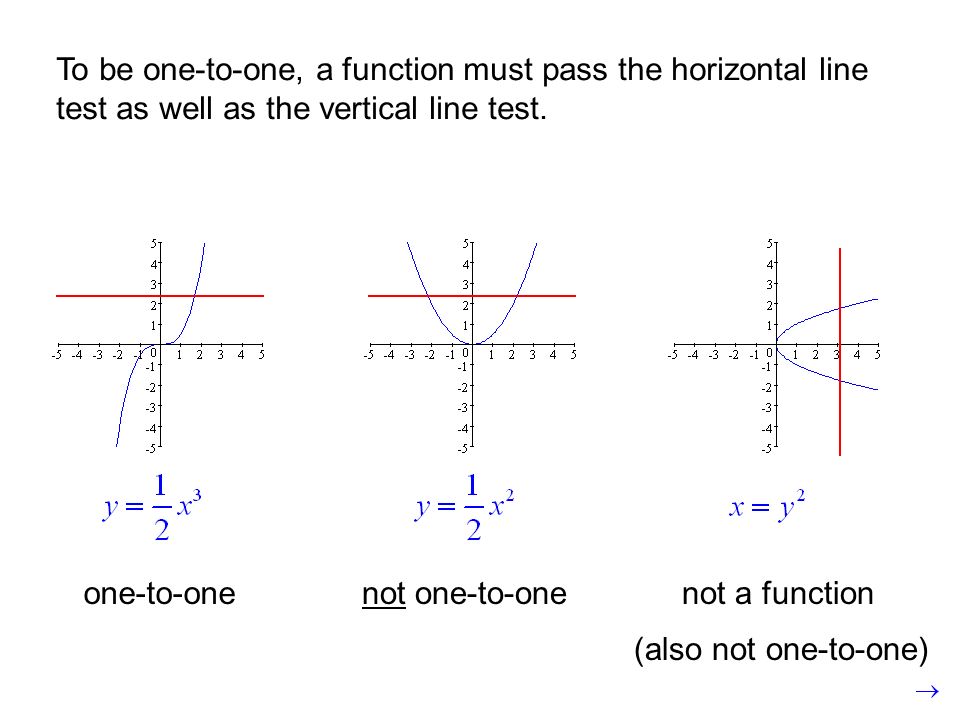 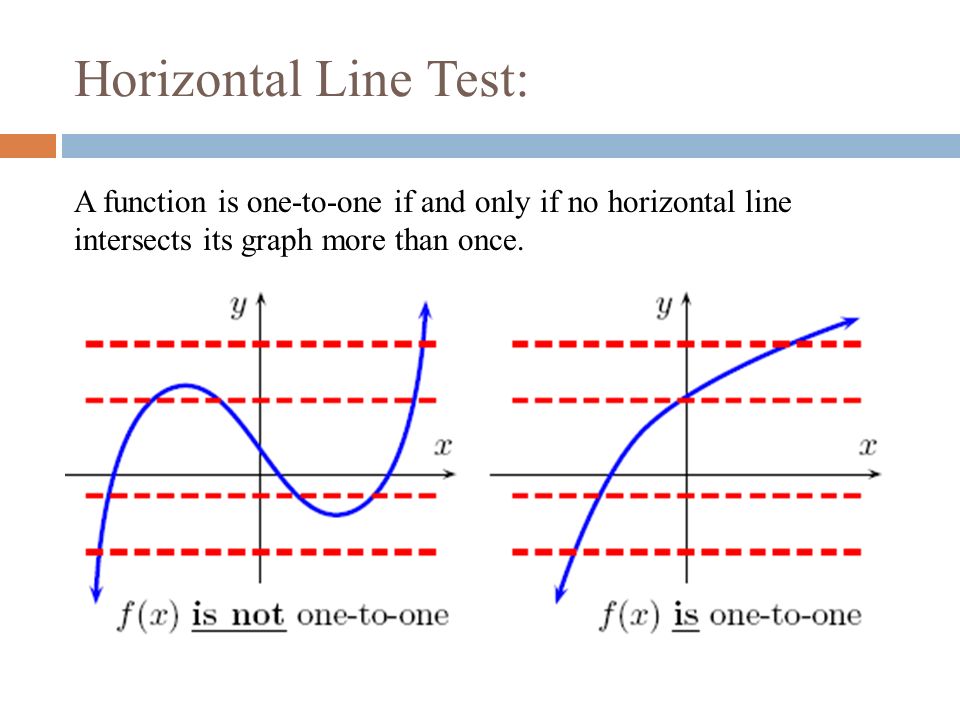 One-to-one functions
We have seen that a function is a special type of relation such that each x-value maps to only one y-value.
A function is said to be one-to-one if different x-values map to different y-values. That is, a function f is one-to-one if a≠b implies f(a)≠f(b), for all a,b∈dom f. Another way to say this is that a one-to-one function cannot contain two different ordered pairs with the same second coordinate.
Examples
Which of the following functions is one-to-one?
a. {(1,4),(2,2),(3,4),(4,6)}
b. {(1,4),(2,3),(3,2),(4,1)}

Solution
a. {(1,4),(2,2),(3,4),(4,6)} is not one-to-one, as both 1 and 3 map to 4.
b. {(1,4),(2,3),(3,2),(4,1)} is one-to-one, as different x-values map to different y-values.
Horizontal-line test
The vertical-line test can be used to determine whether a relation is a function or not. Similarly, there is a geometric test that determines whether a function is one-to-one or not.

If a horizontal line can be drawn anywhere on the graph of a function and it only ever intersects the graph a maximum of once, then the function is one-to-one.
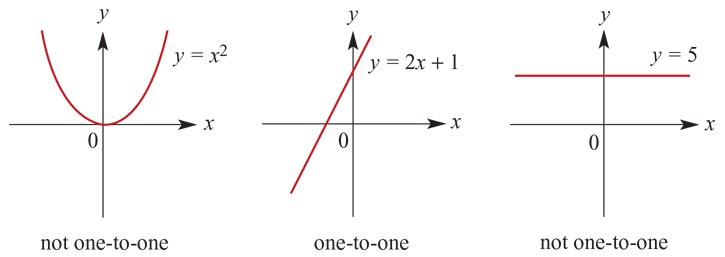 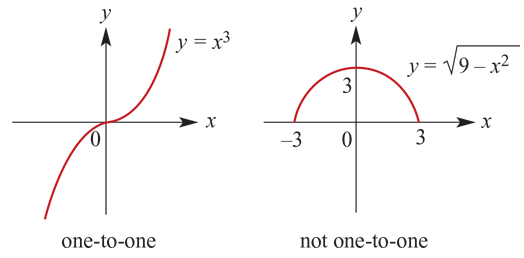 Horizontal-line test
Implied (maximal) domains
Examples
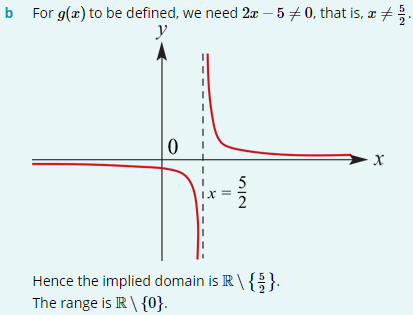 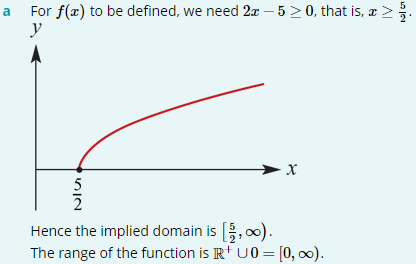 Section summary
A function f is one-to-one if different x-values map to different y-values, that is, if a≠b implies f(a)≠f(b), for all a, b ∈ dom f.

Horizontal-line test: If a horizontal line can be drawn anywhere on the graph of a function and it only ever intersects the graph a maximum of once, then the function is one-to-one.

When the domain of a function is not explicitly stated, it is assumed to consist of all real numbers for which the rule has meaning. We refer to the implied (maximal) domain of a function, because the domain is implied by the rule.